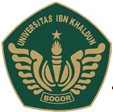 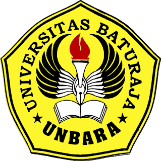 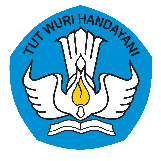 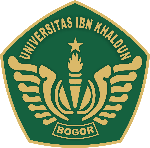 TEKNOLOGI PENDIDIKAN

Dr. H. Zainal Abidin Arief, M.Si
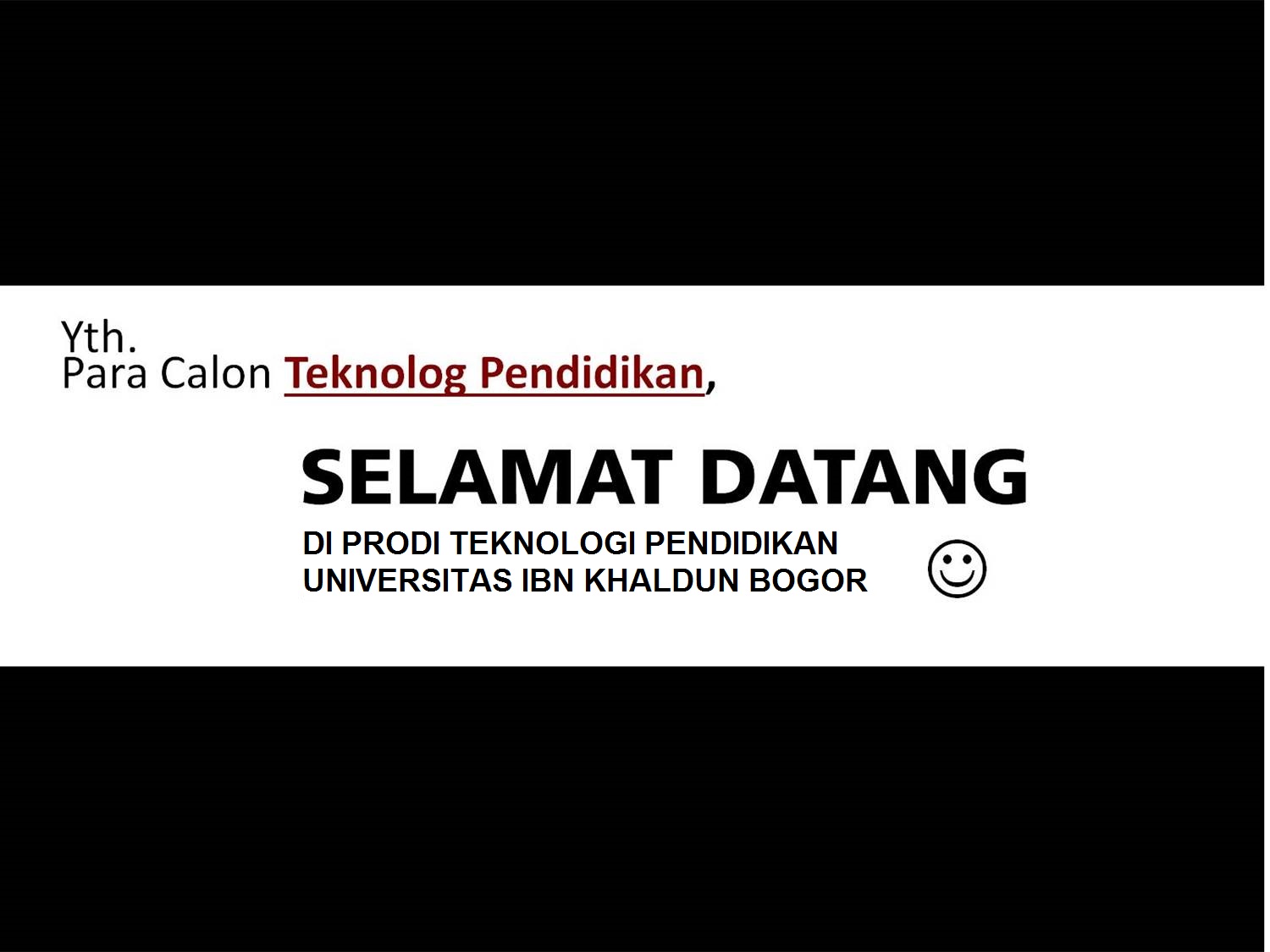 SELAMAT DATANG DI PUSTEKKOM 
Dr. H. Zainal Abidin Arief, M.Si
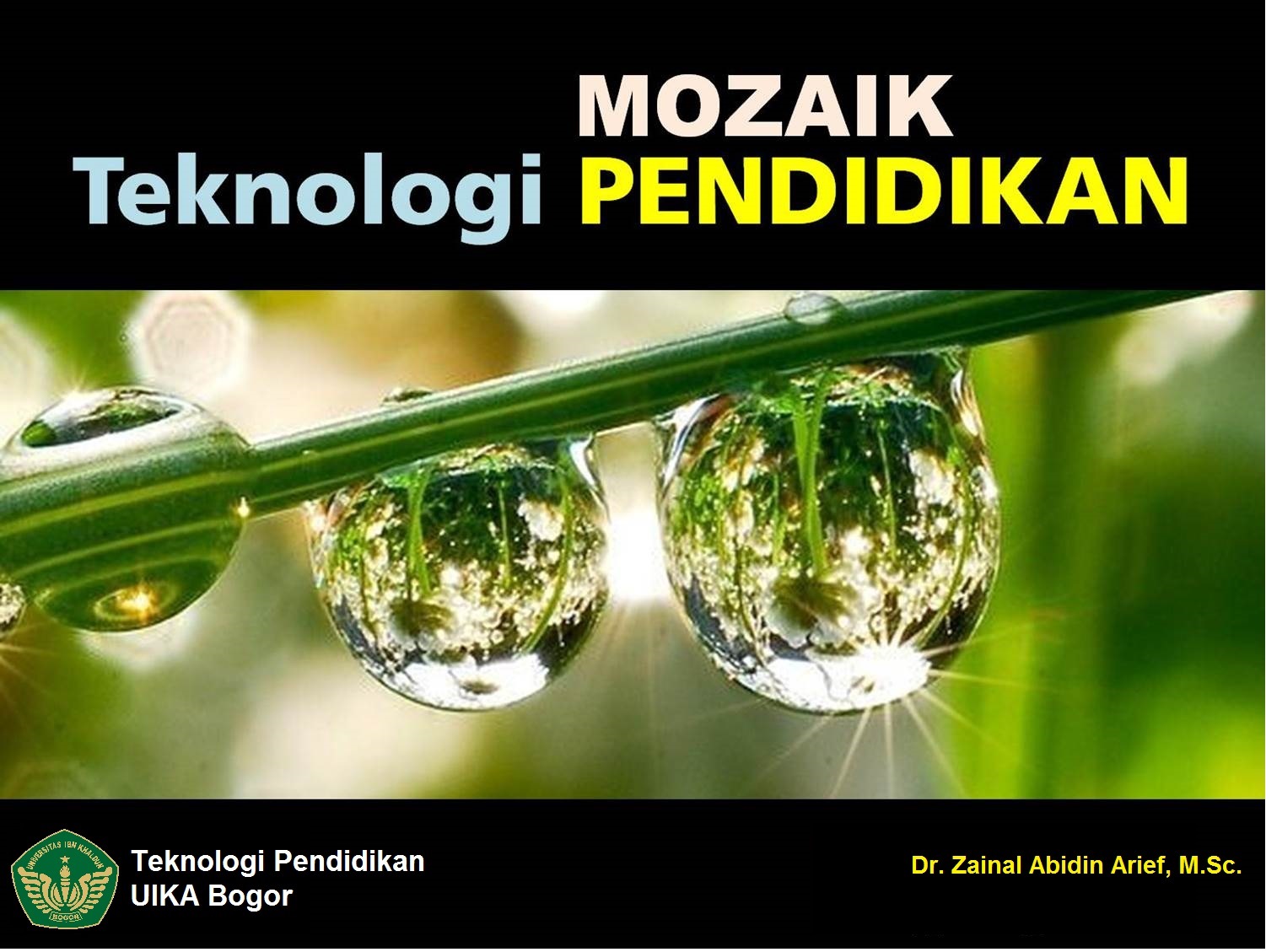 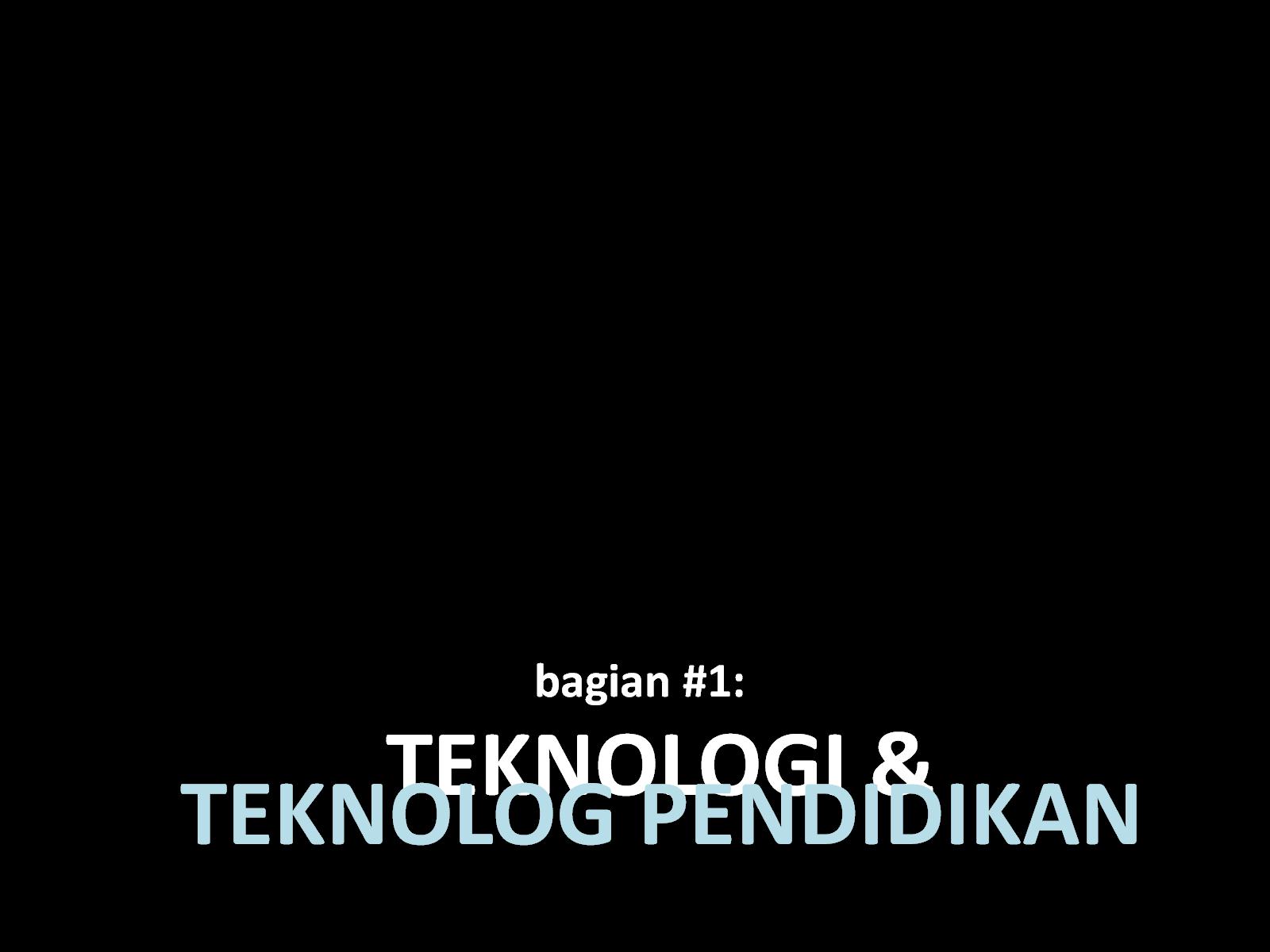 Dr. H. Zainal Abidin Arief, M.Si
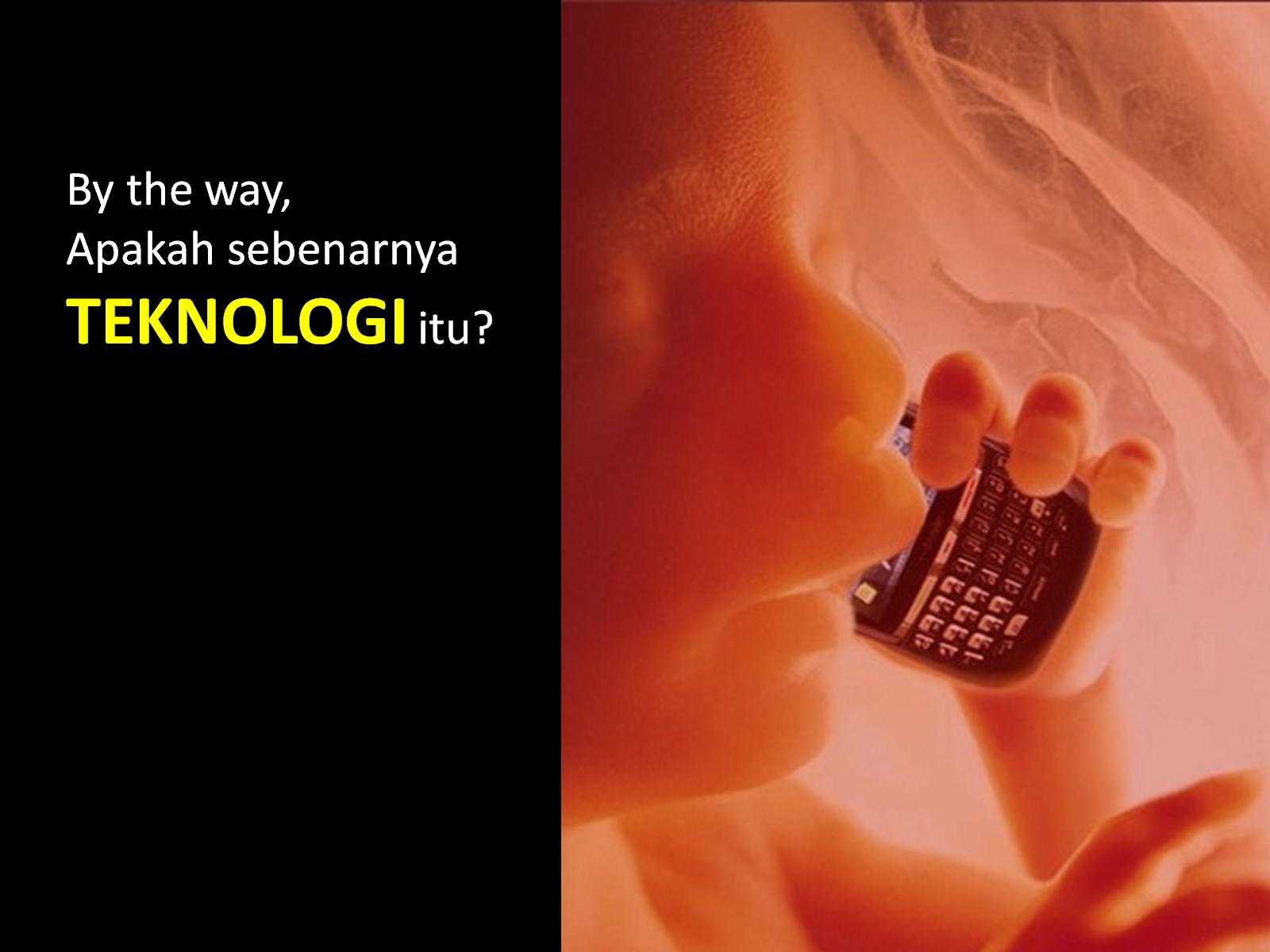 Dr. H. Zainal Abidin Arief, M.Si
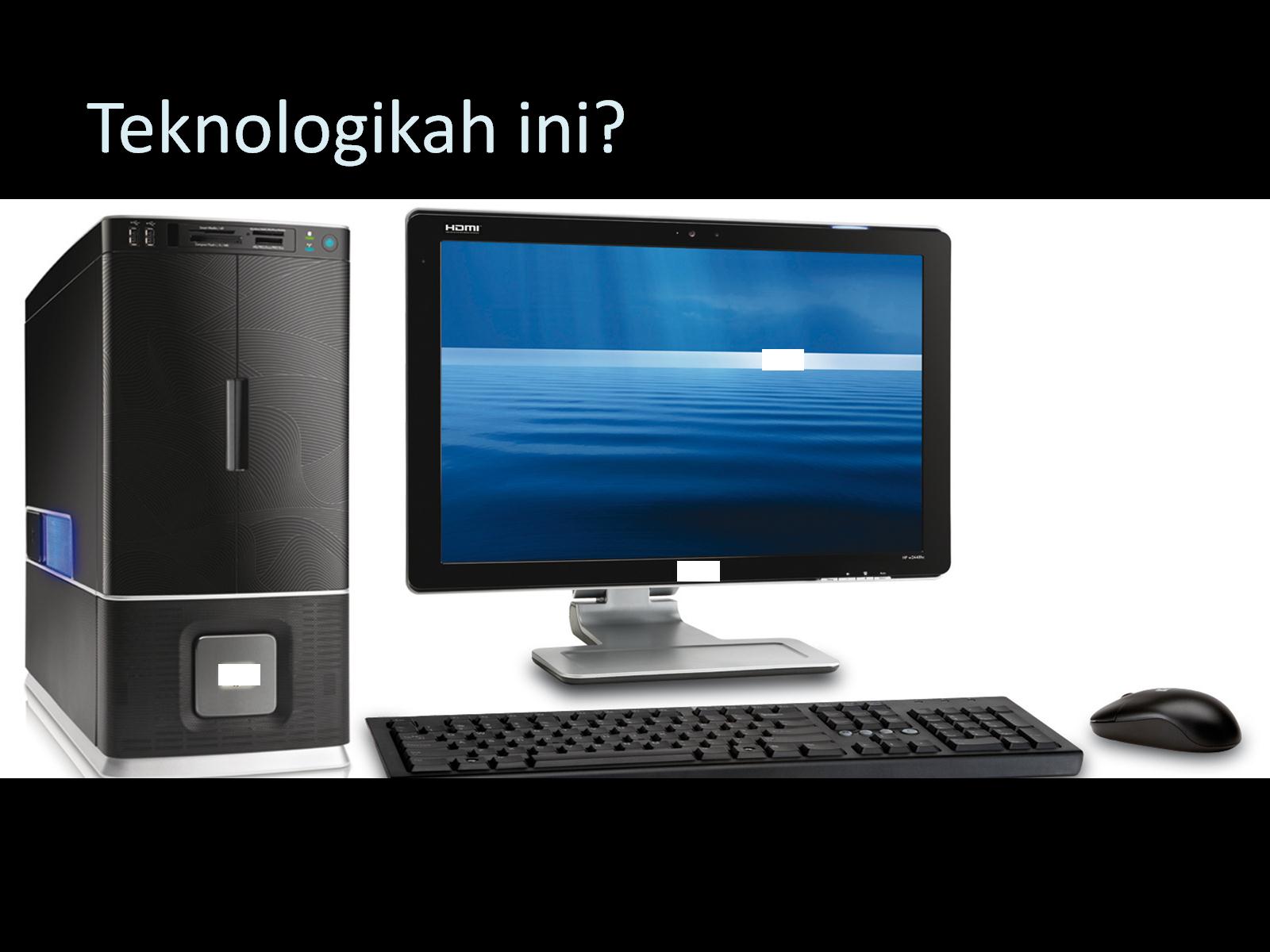 Dr. H. Zainal Abidin Arief, M.Si
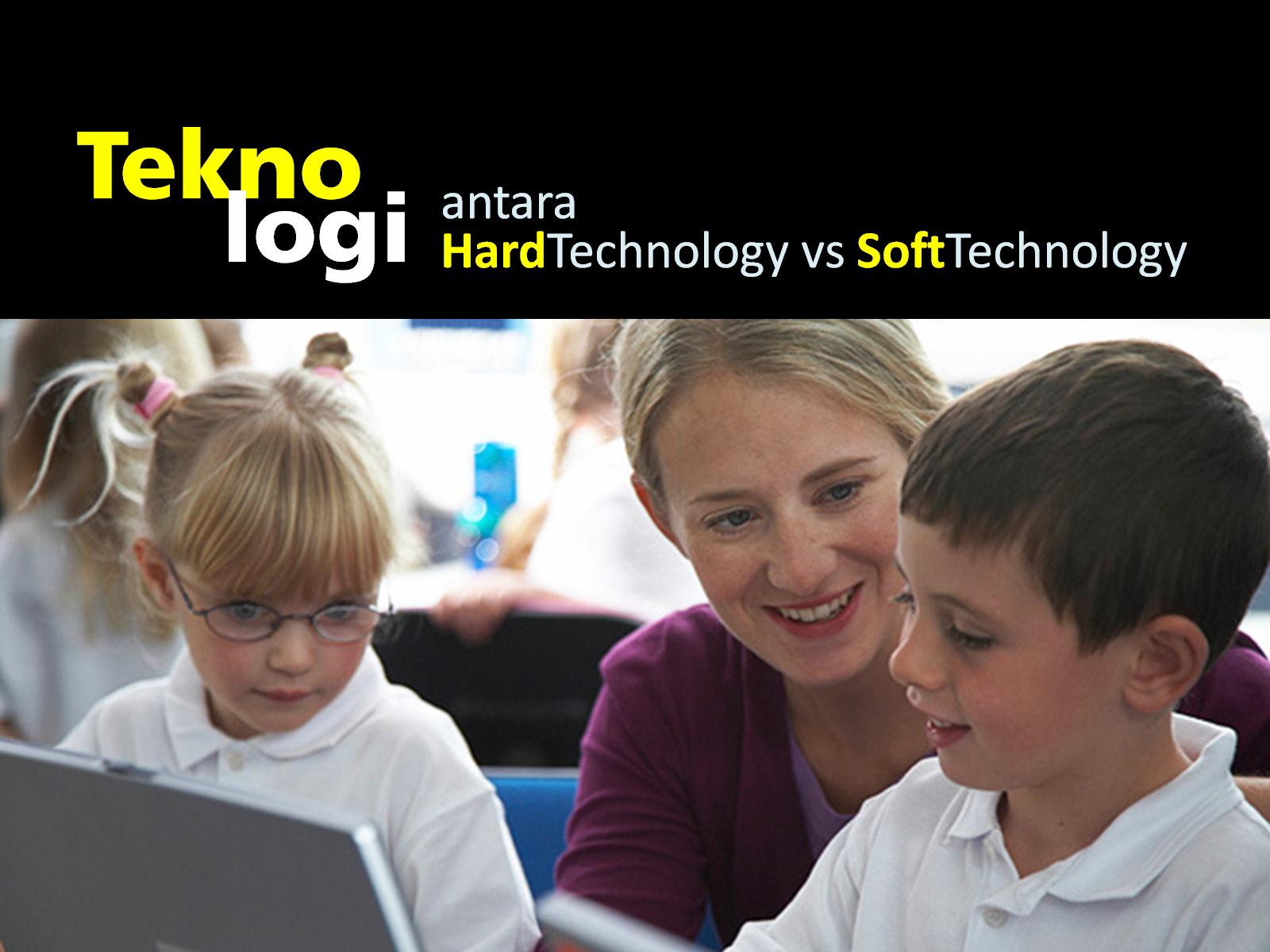 Dr. H. Zainal Abidin Arief, M.Si
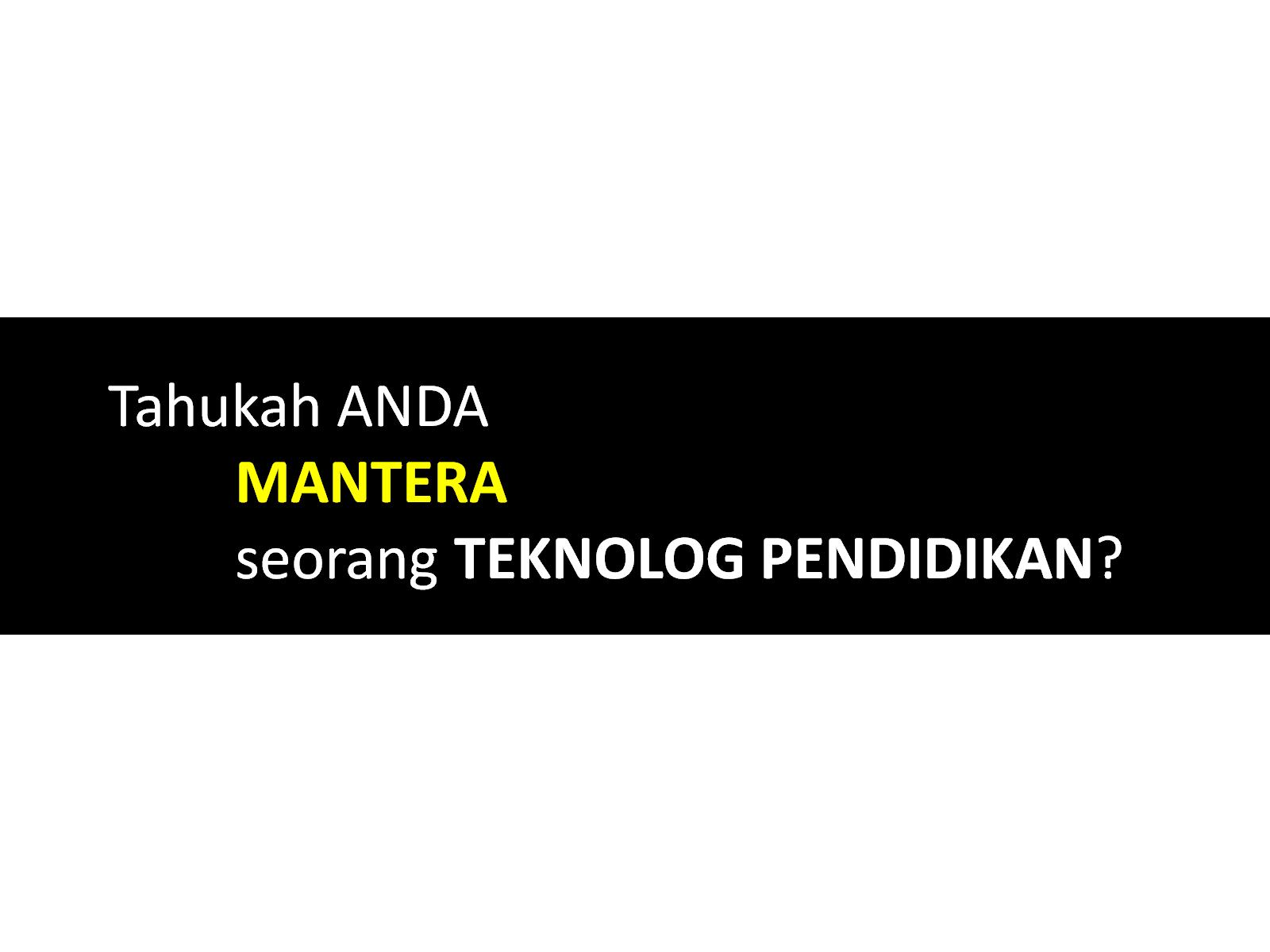 Dr. H. Zainal Abidin Arief, M.Si
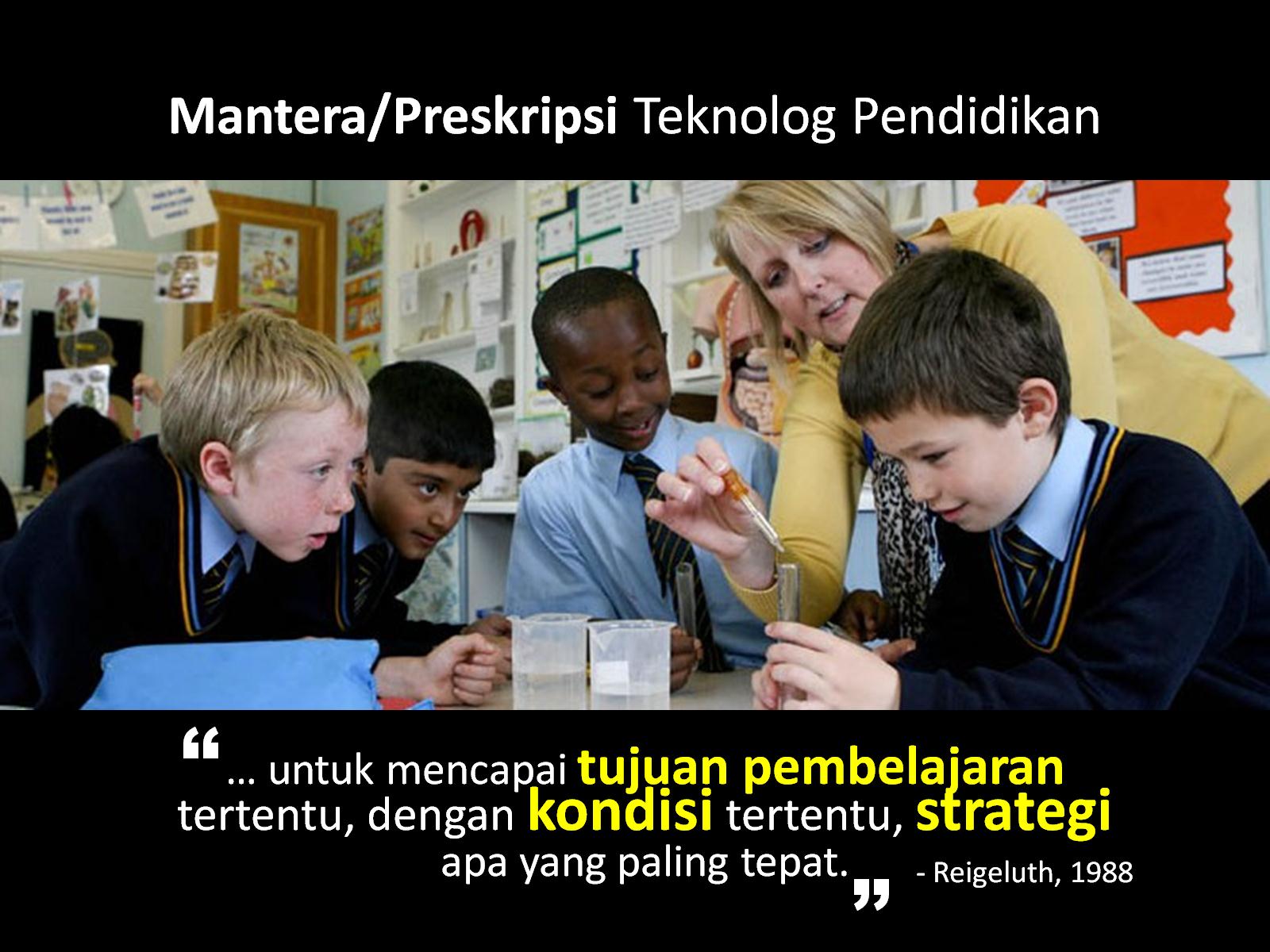 Dr. H. Zainal Abidin Arief, M.Si
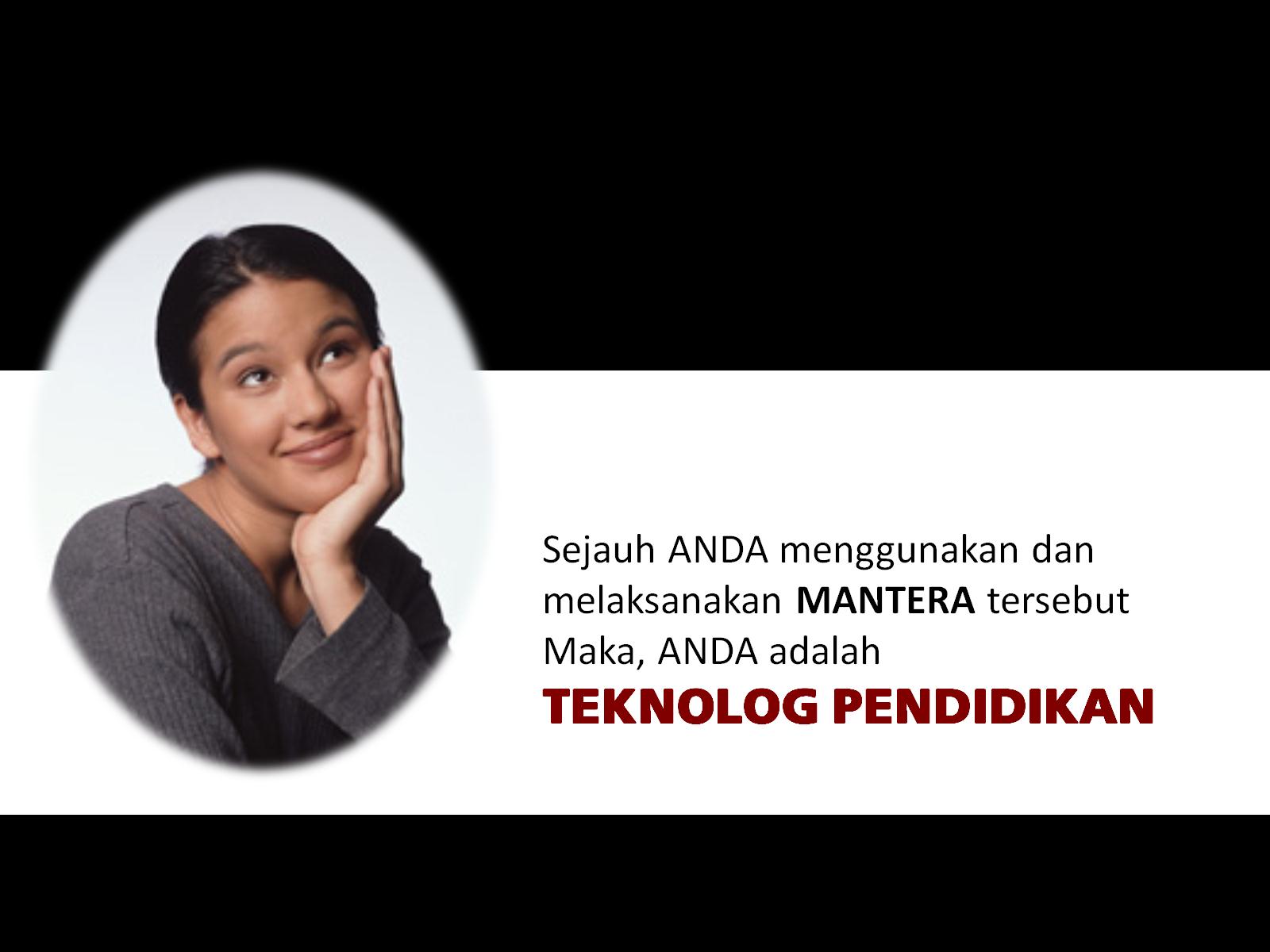 Dr. H. Zainal Abidin Arief, M.Si
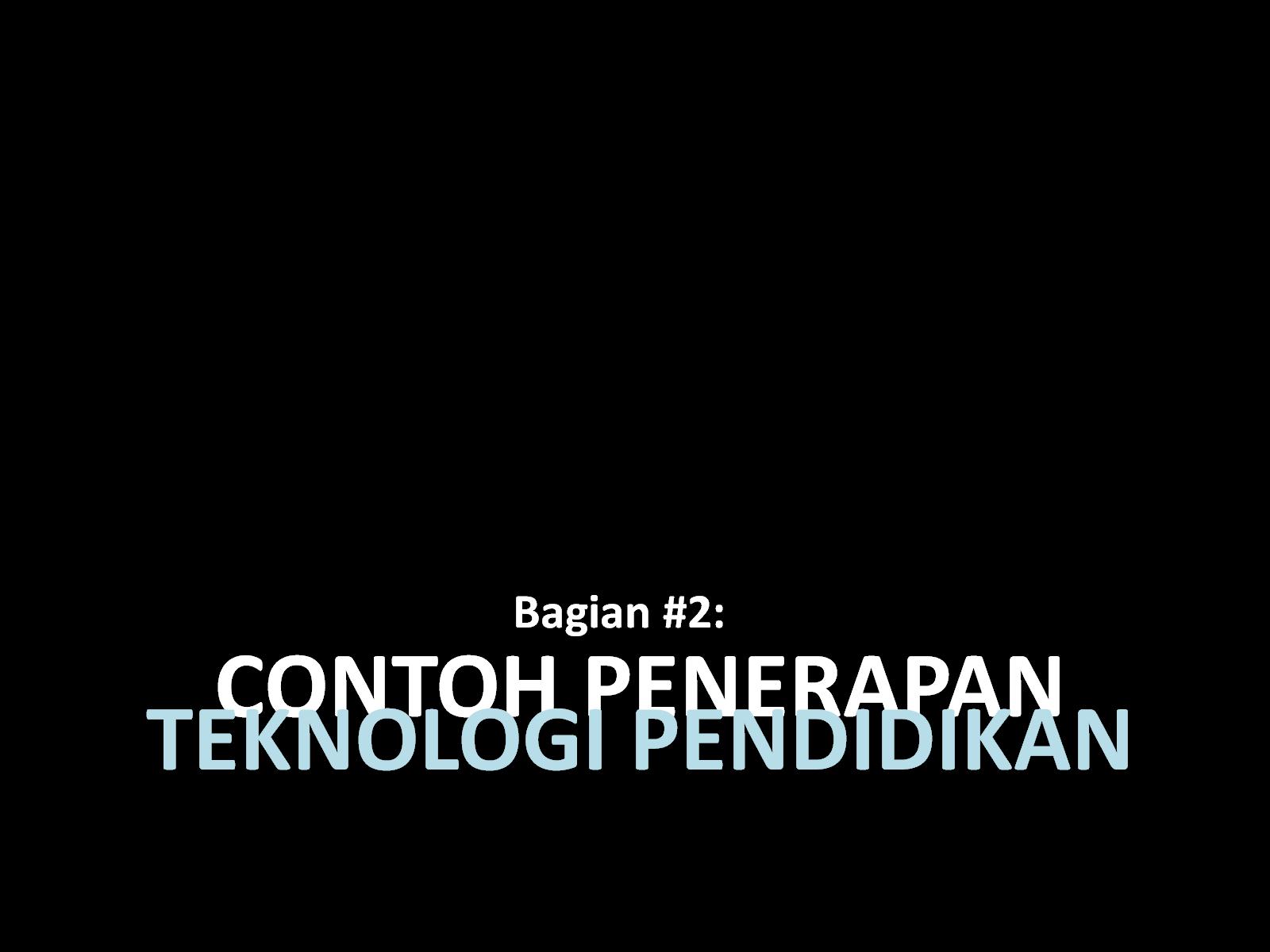 Dr. H. Zainal Abidin Arief, M.Si
INOVASI TEKNOLOGI PENDIDIKAN
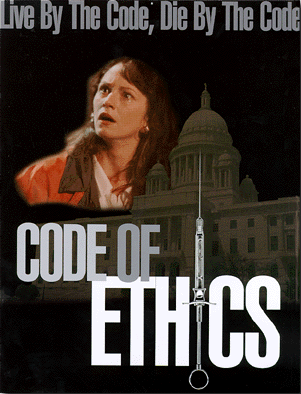 INOVASI BIDANG TEKNOLOGI PENDIDIKAN TERUTAMA TEKNOLOGI INFORMATIKA DAN KOMUNIKASI TELAH MERUBAH WAJAH DUNIA PENDIDIKAN DARI SISTEM KORESPONDENSI MENJADI SISTEM PEMBELAJARAN, YANG DIKENAL DENGAN ISTILAH BELAJAR JARAK JAUH. BAHKAN JAUH SEBELUM ITUPUN SUDAH DIKENAL DENGAN ISTILAH TEKNOLOGI PENDIDIKAN  MELALUI EDUCATION PERSONAL
Dr. H. Zainal Abidin Arief, M.Si
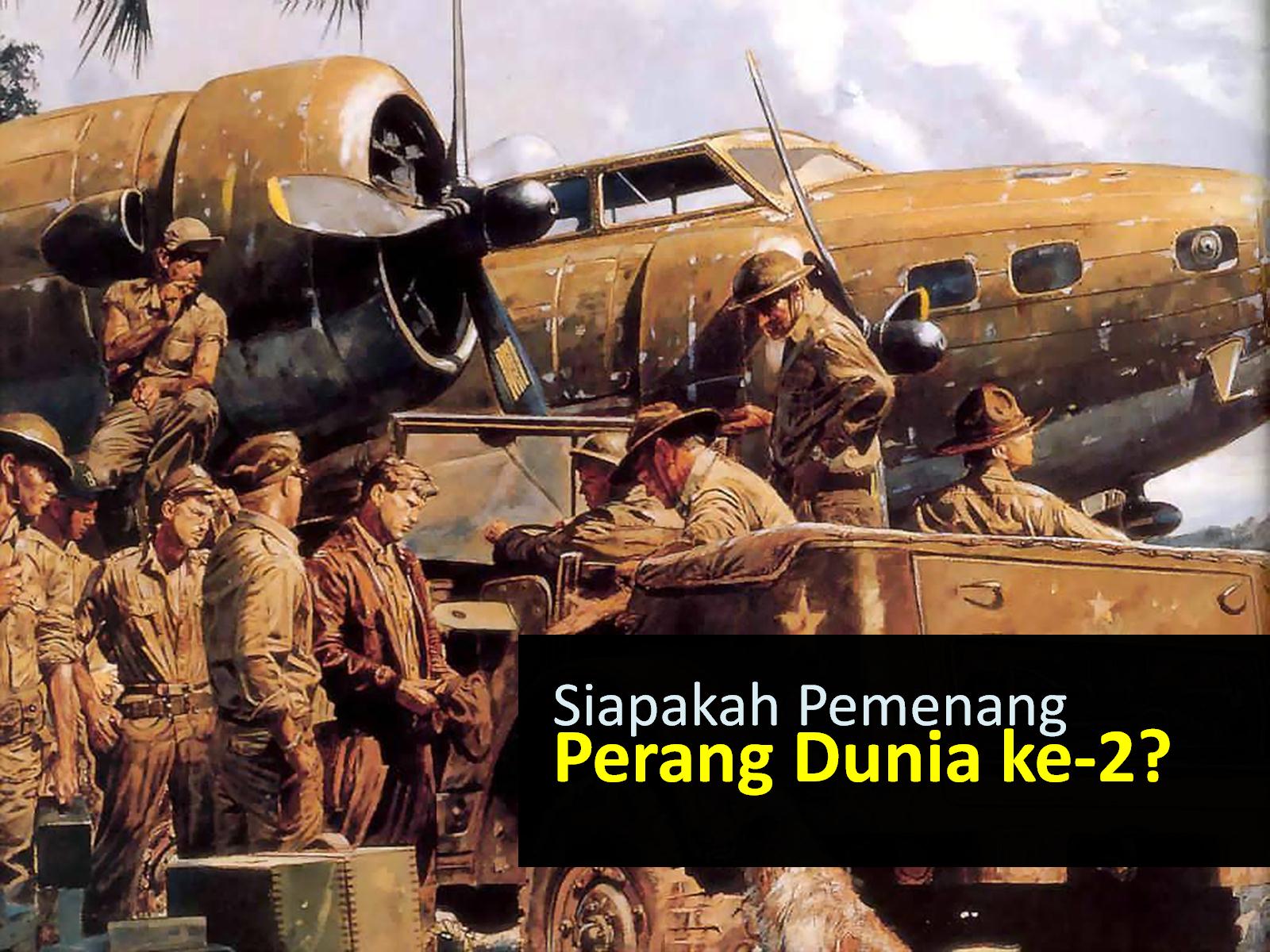 Dr. H.Zainal Abidin Arief, M.Si
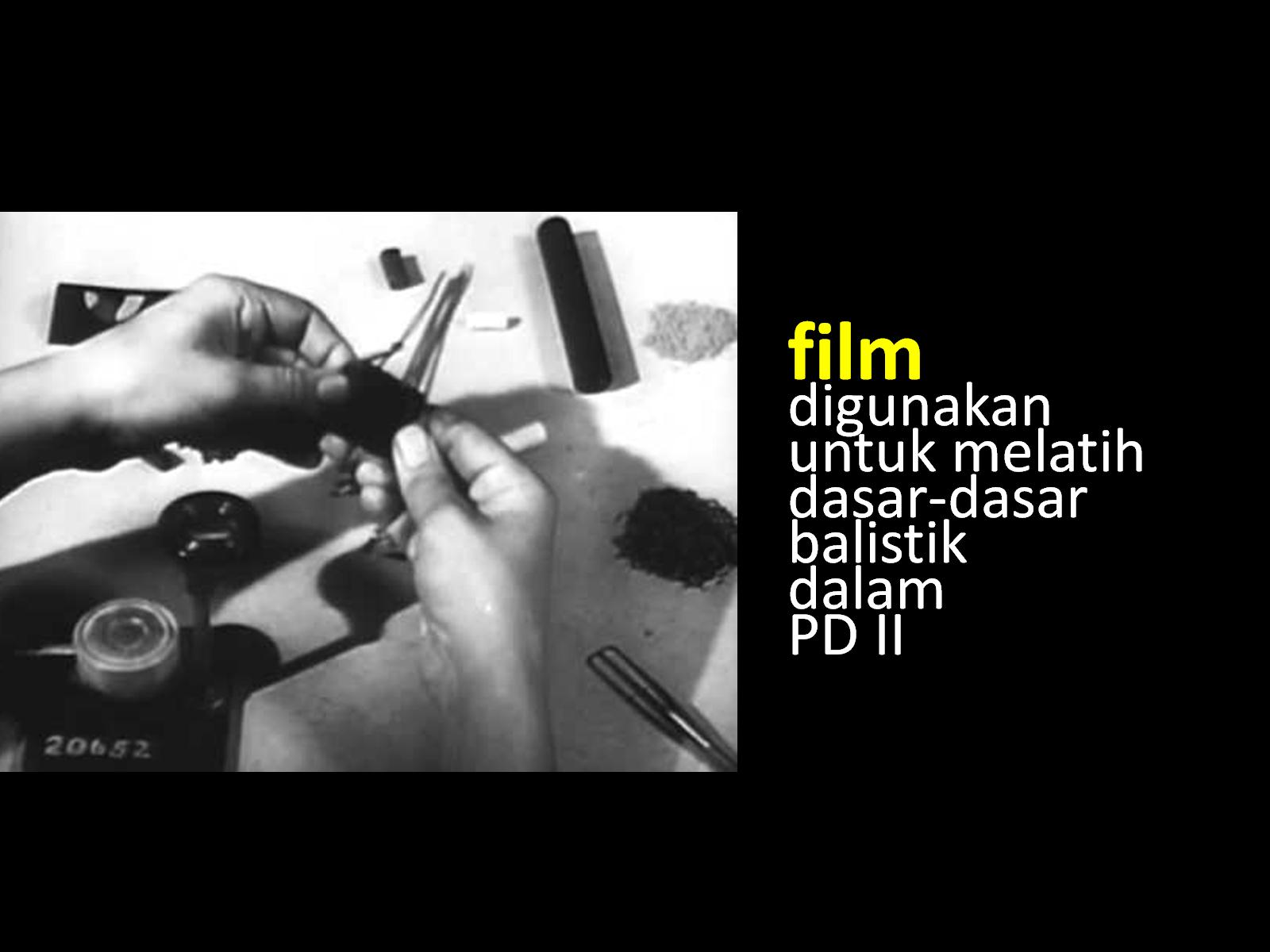 Dr. H. Zainal Abidin Arief, M.Si
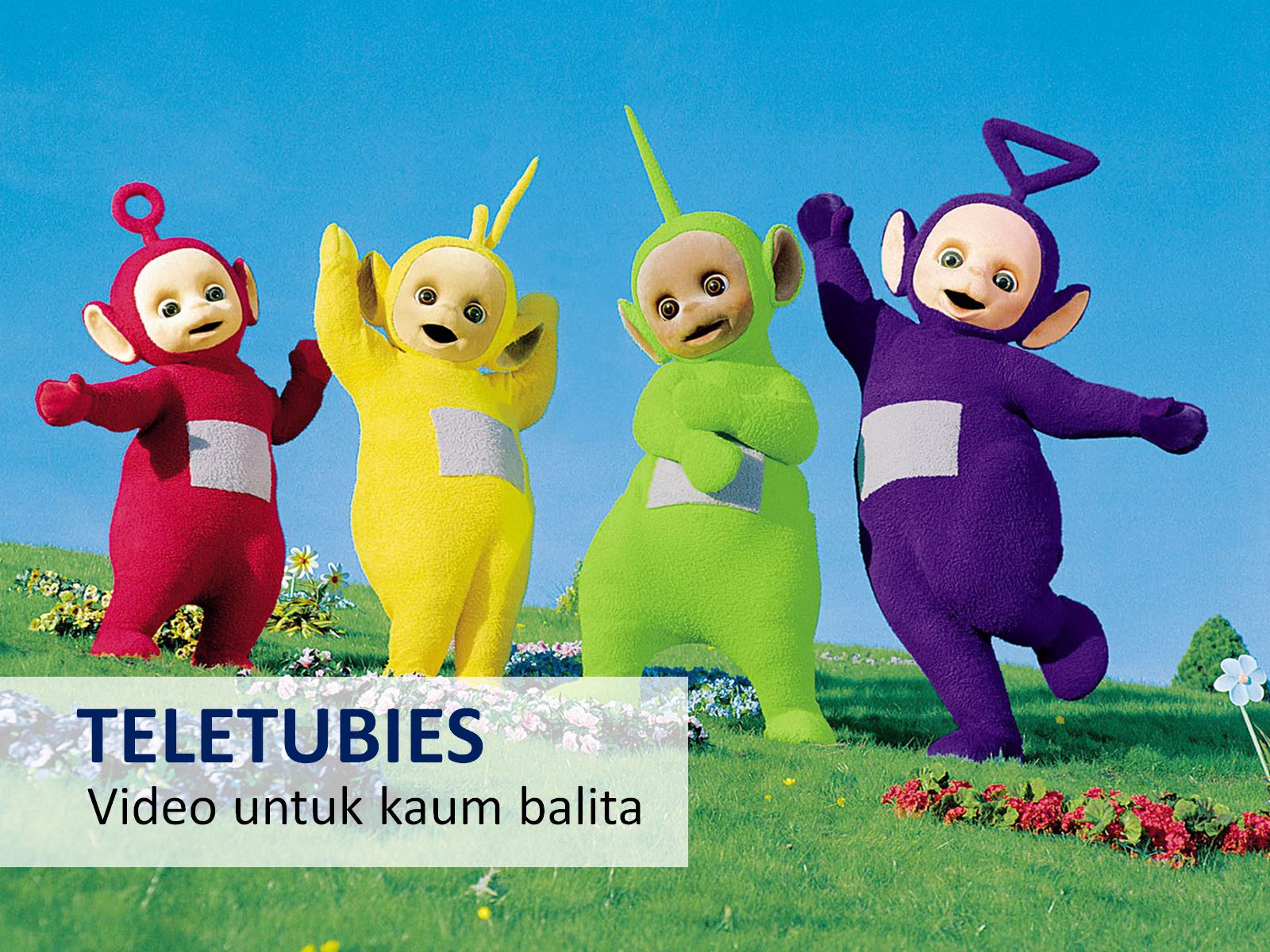 Dr. H. Zainal Abidin Arief, M.Si
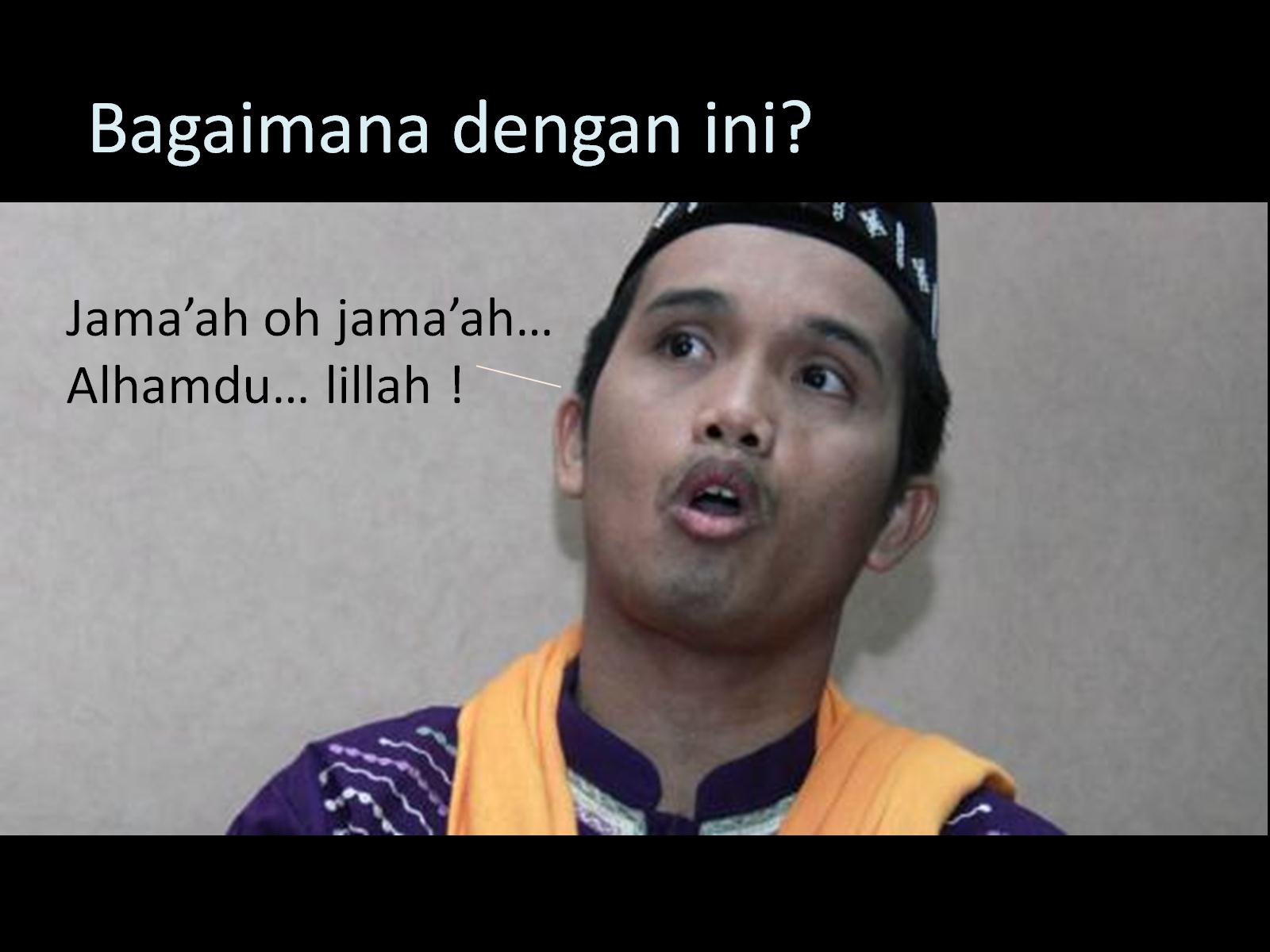 Dr. H. Zainal Abidin Arief, M.Si
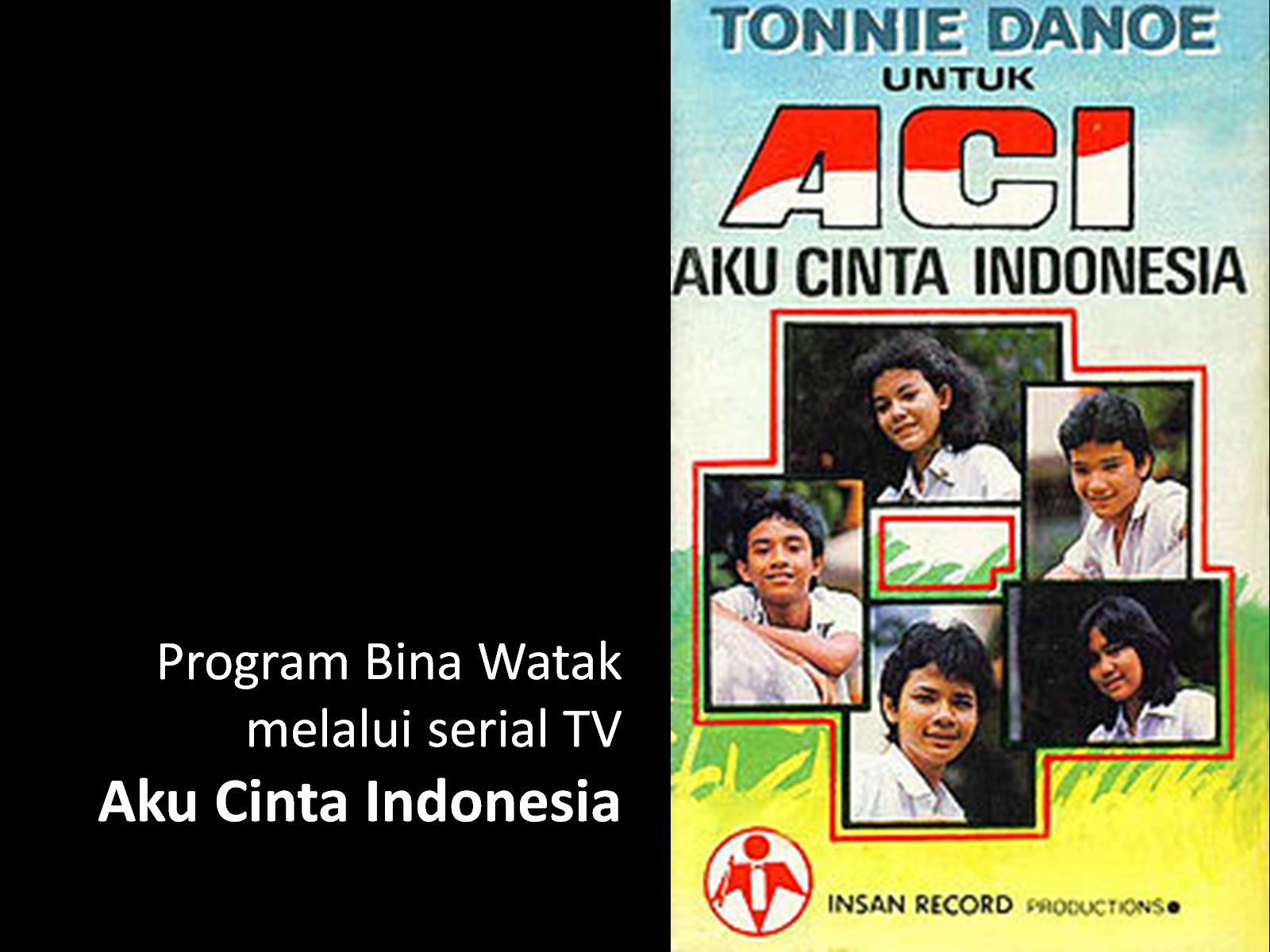 Dr. H. Zainal Abidin Arief, M.Si
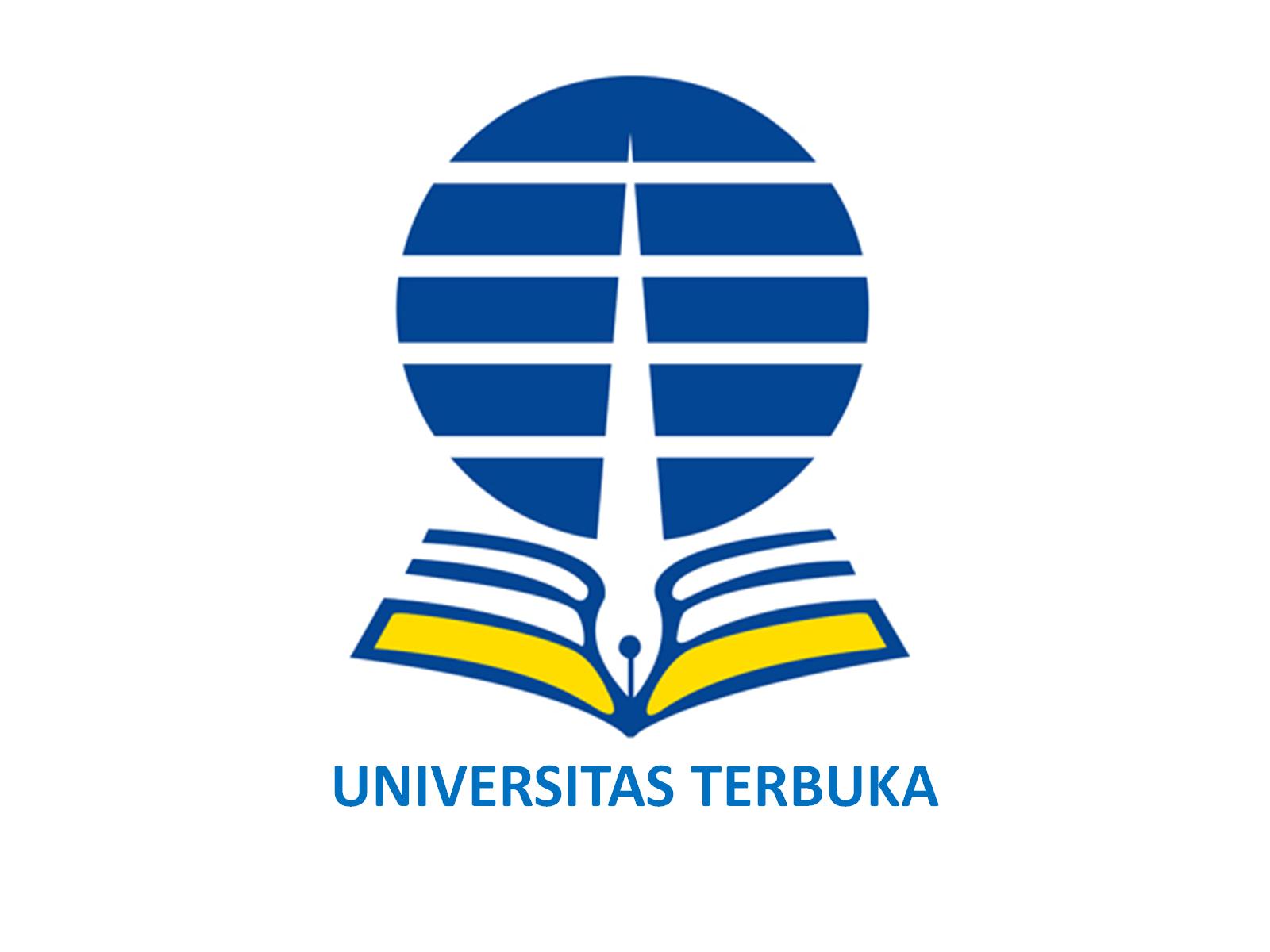 Dr. H. Zainal Abidin Arief, M.Si
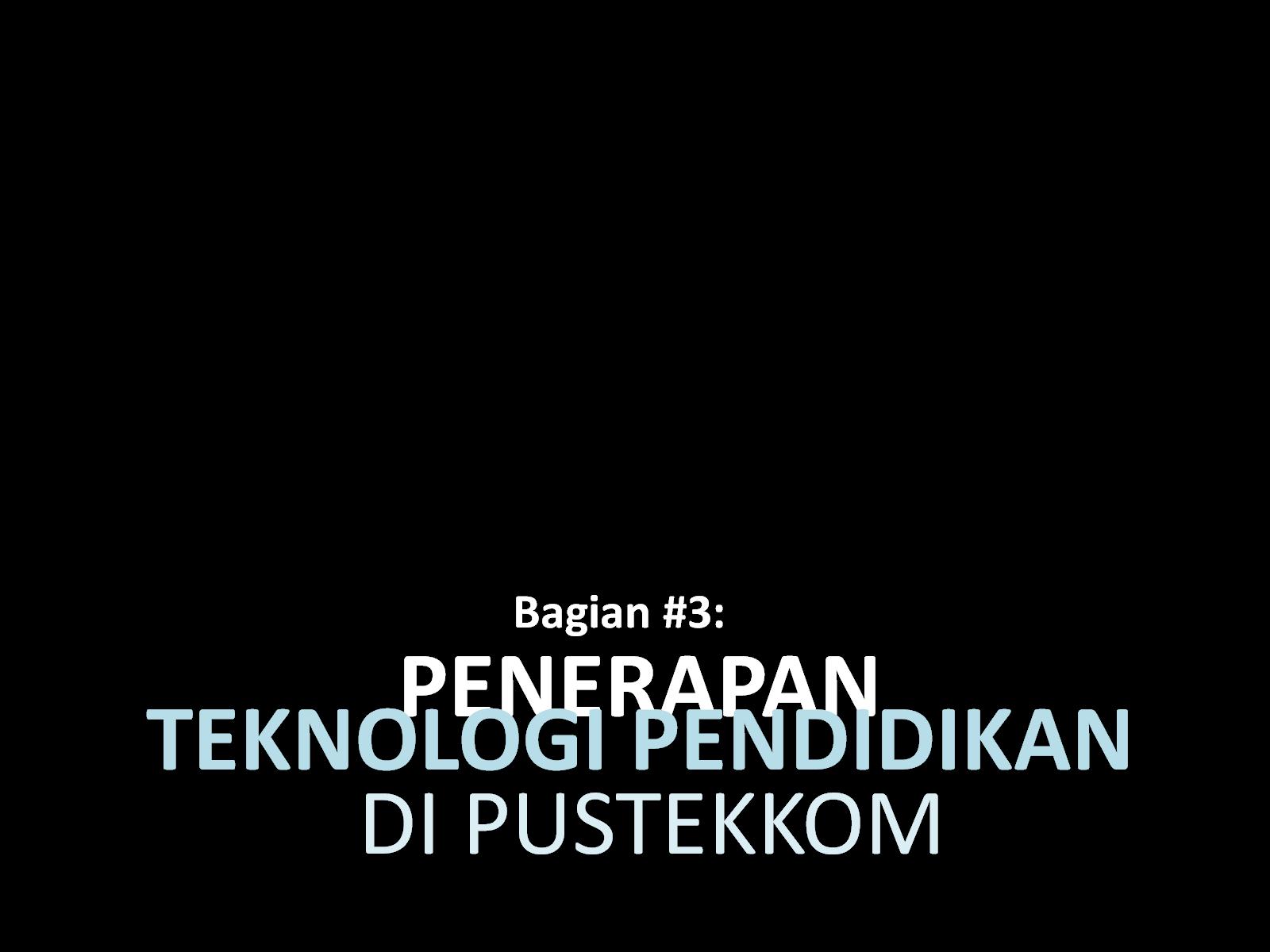 Dr. H. Zainal Abidin Arief, M.Si
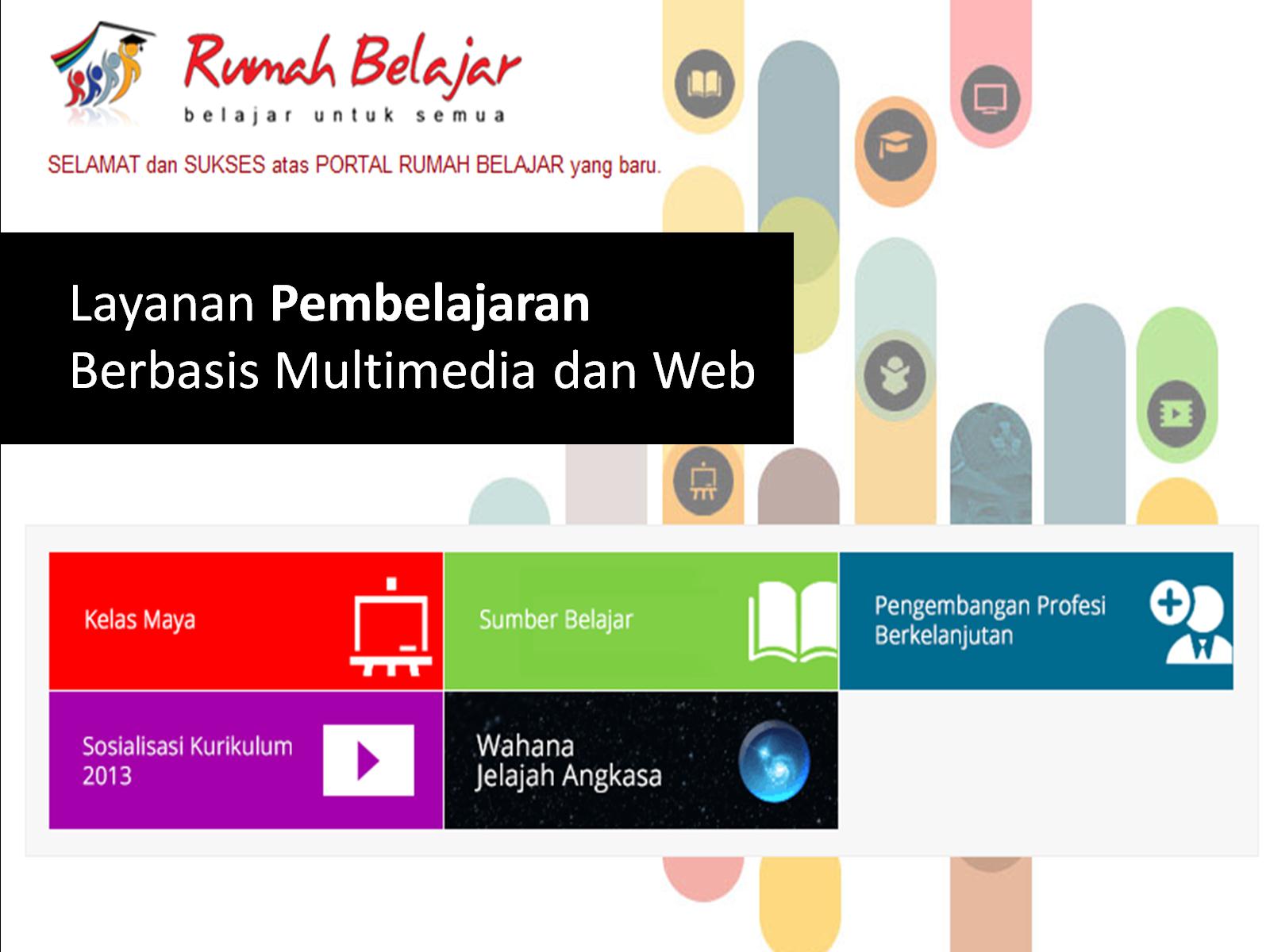 Dr. H. Zainal Abidin Arief, M.Si
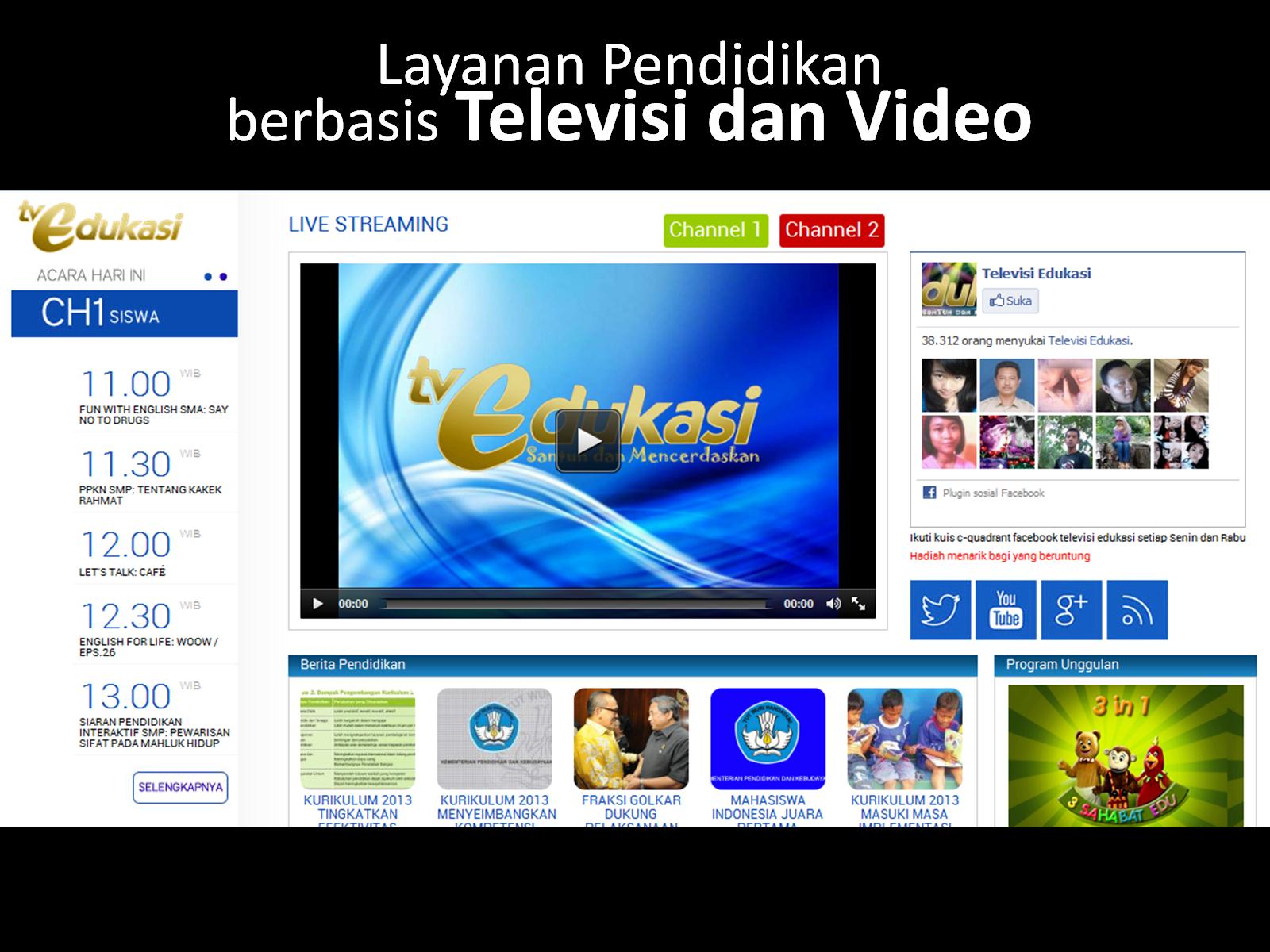 Dr. H. Zainal Abidin Arief, M.Si
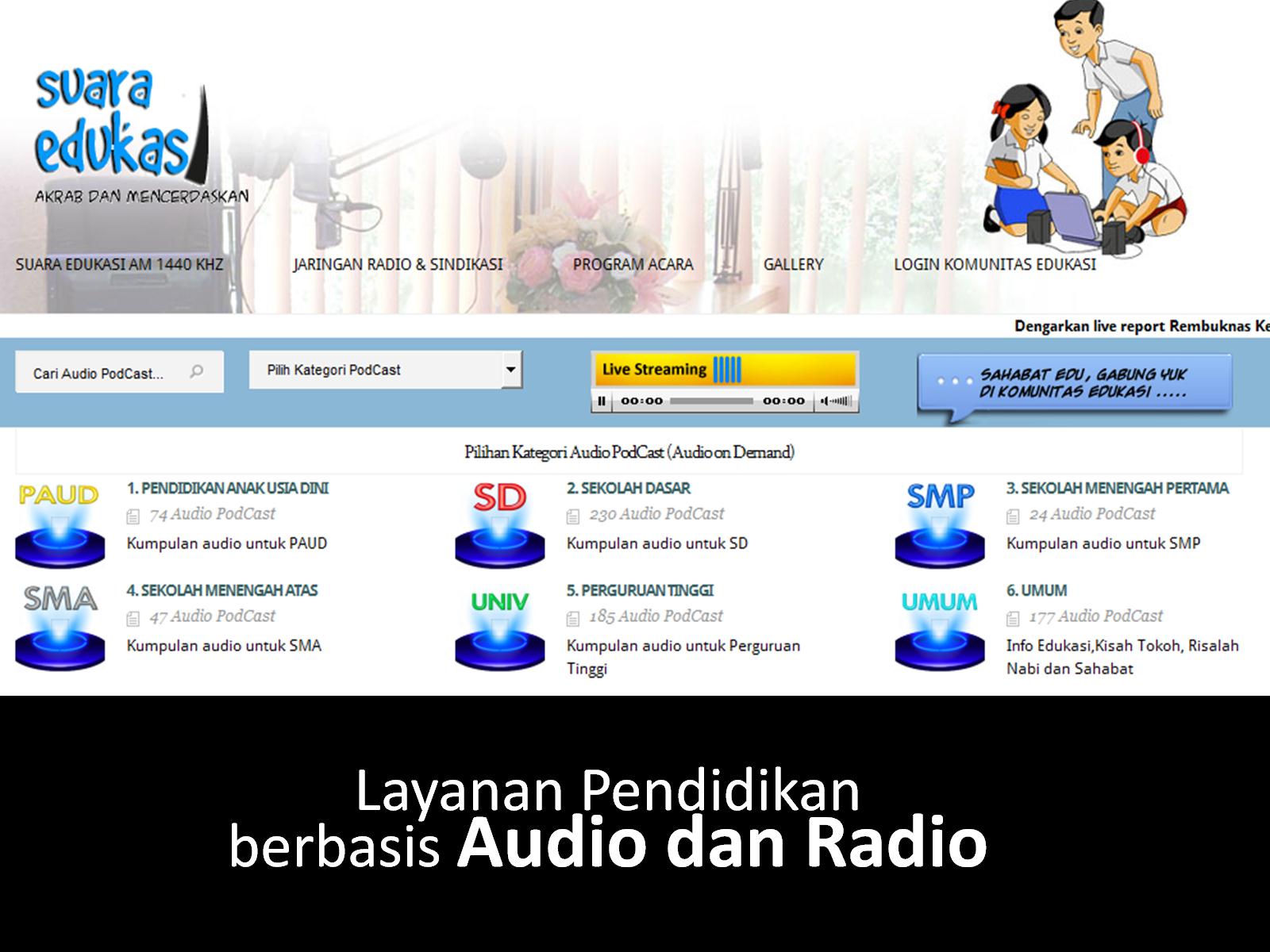 Dr. H. Zainal Abidin Arief, M.Si
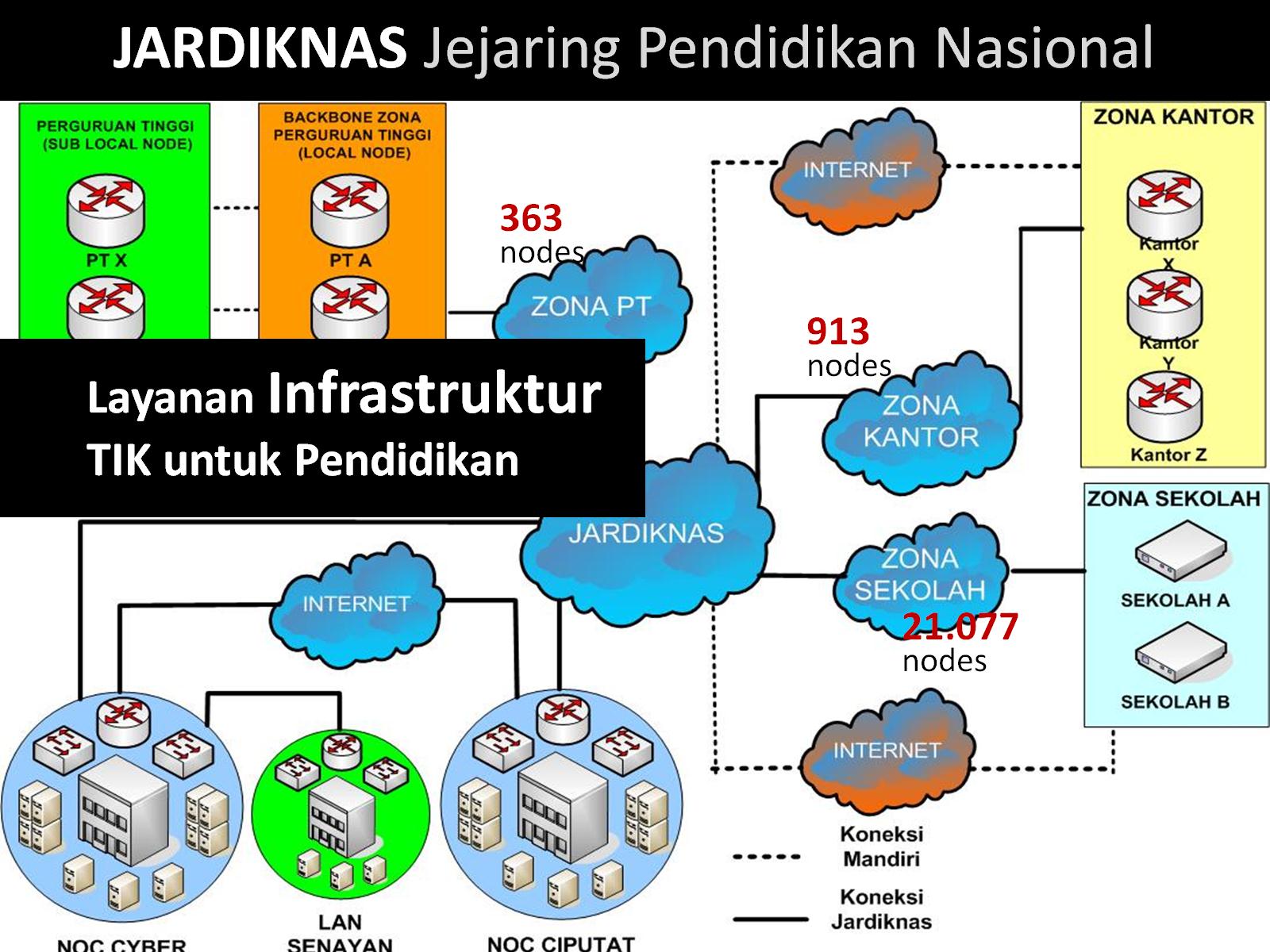 Dr. H. Zainal Abidin Arief, M.Si
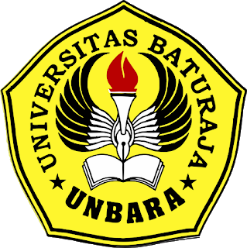 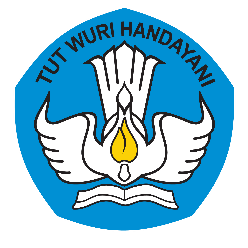 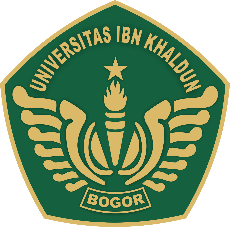 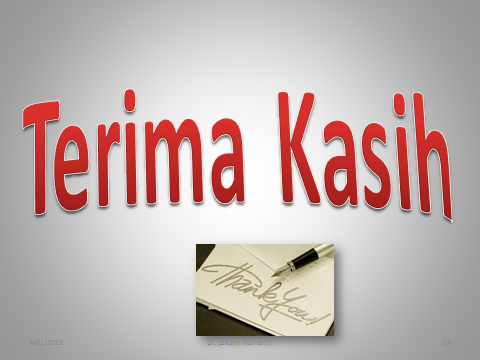